Hvordan sende nøkkelsøknad i Permitto. (OBS! Du må først gjennomføre veilederen «Permitto – Søknad om sikkerhetskort»
BRUKERGUIDE - PERMITTO
Brukerguide
1
Du finner Permitto på
Nettside: https://my.permitto.no (PC)
2
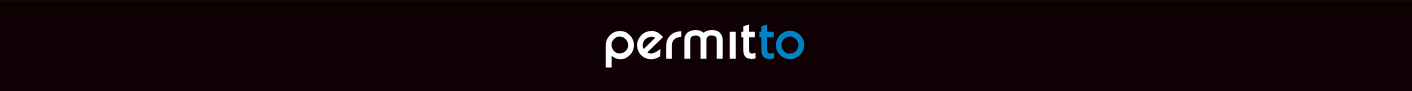 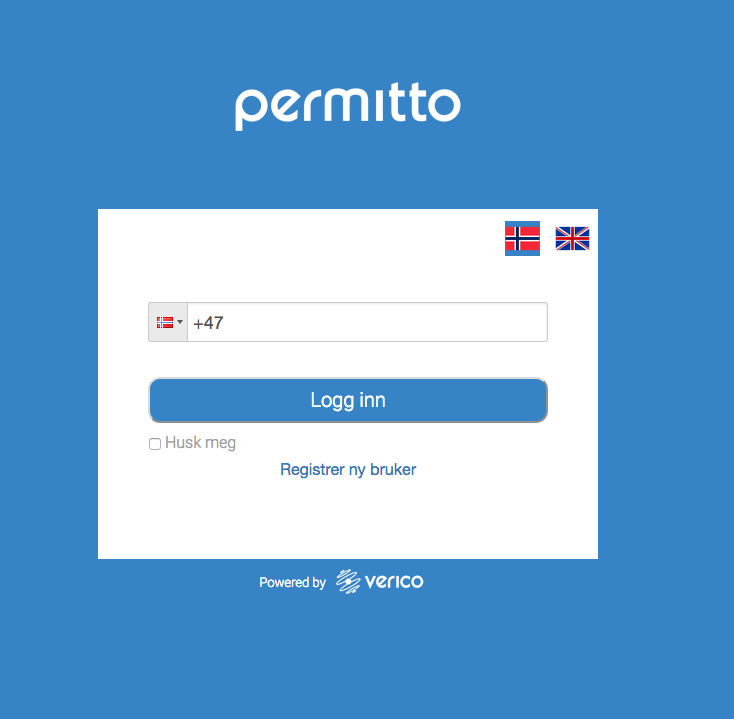 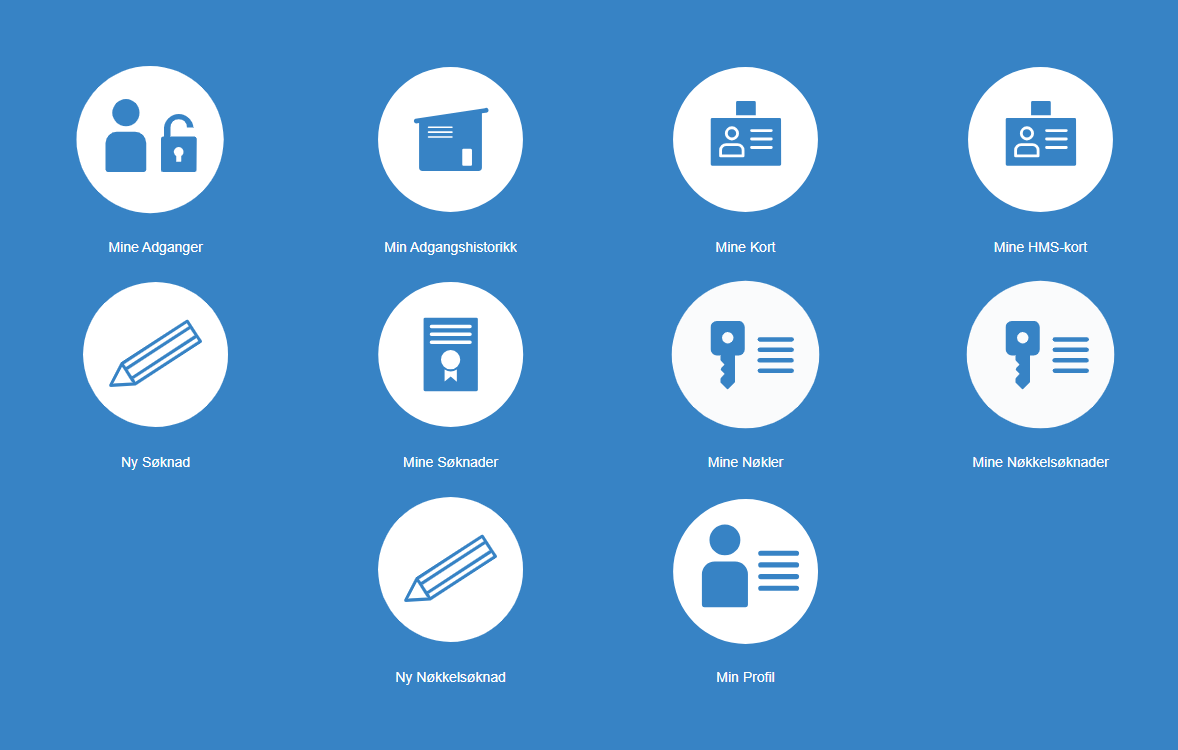 Logg inn ved å bruke ditt telefonnummer. Dette gjøres på https://my.permitto.no
Hovedmenyen i Permitto ser slik ut
Ny søknad:
Deretter velger man hvilken anleggseier man søker om nøkkel hos (Å Energi Vannkraft)
Velg «Ny Nøkkelsøknad» fra hovedvinduet
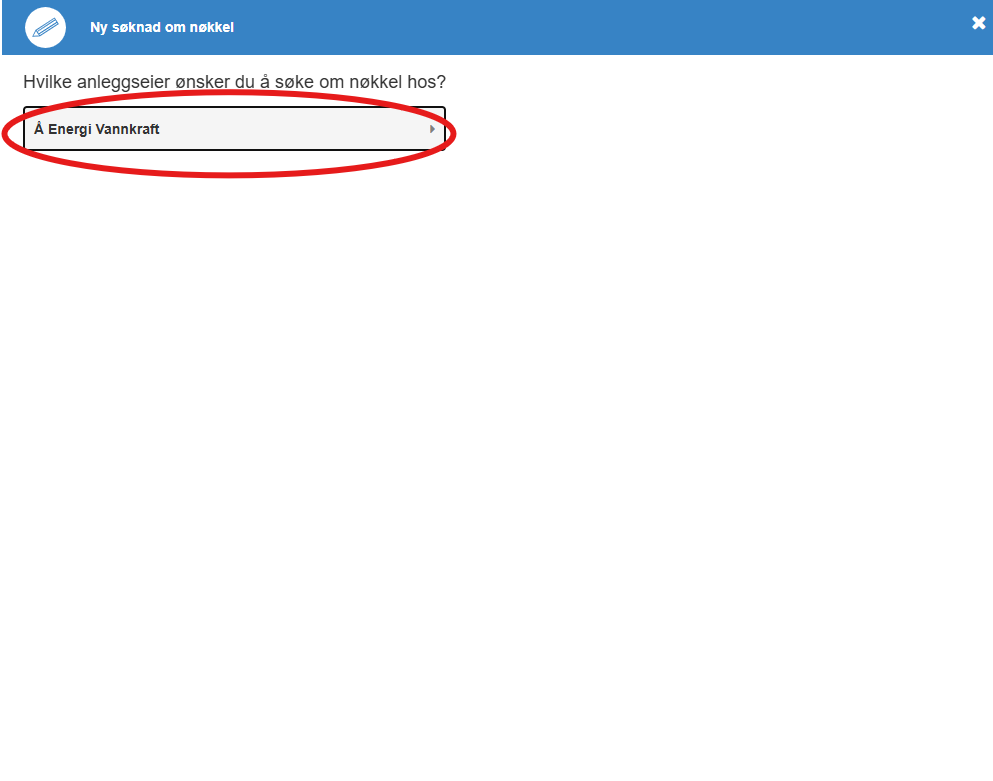 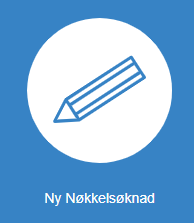 Nøkkelsøknad
Søknadens første side inneholder generell informasjon om hva som kreves for å få utlevert nøkkel, og hvilke krav som stilles til deg som nøkkelholder.
I tillegg må man bekrefte om man skal ha tilgang/adgang til høyspentområder eller ei.
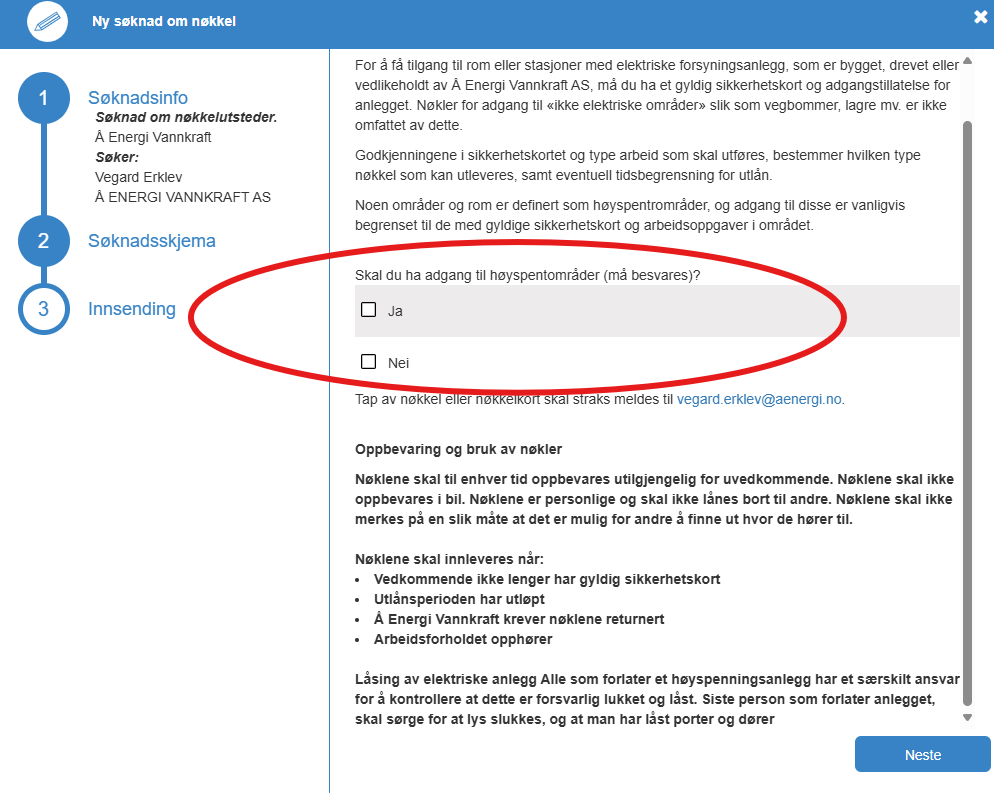 5
5
Nøkkelsøknad
På neste side skal man velge varighet for utlån av nøkkelen(e)
Først må man velge om man er ansatt i Å Energi, eller ekstern ansatt.
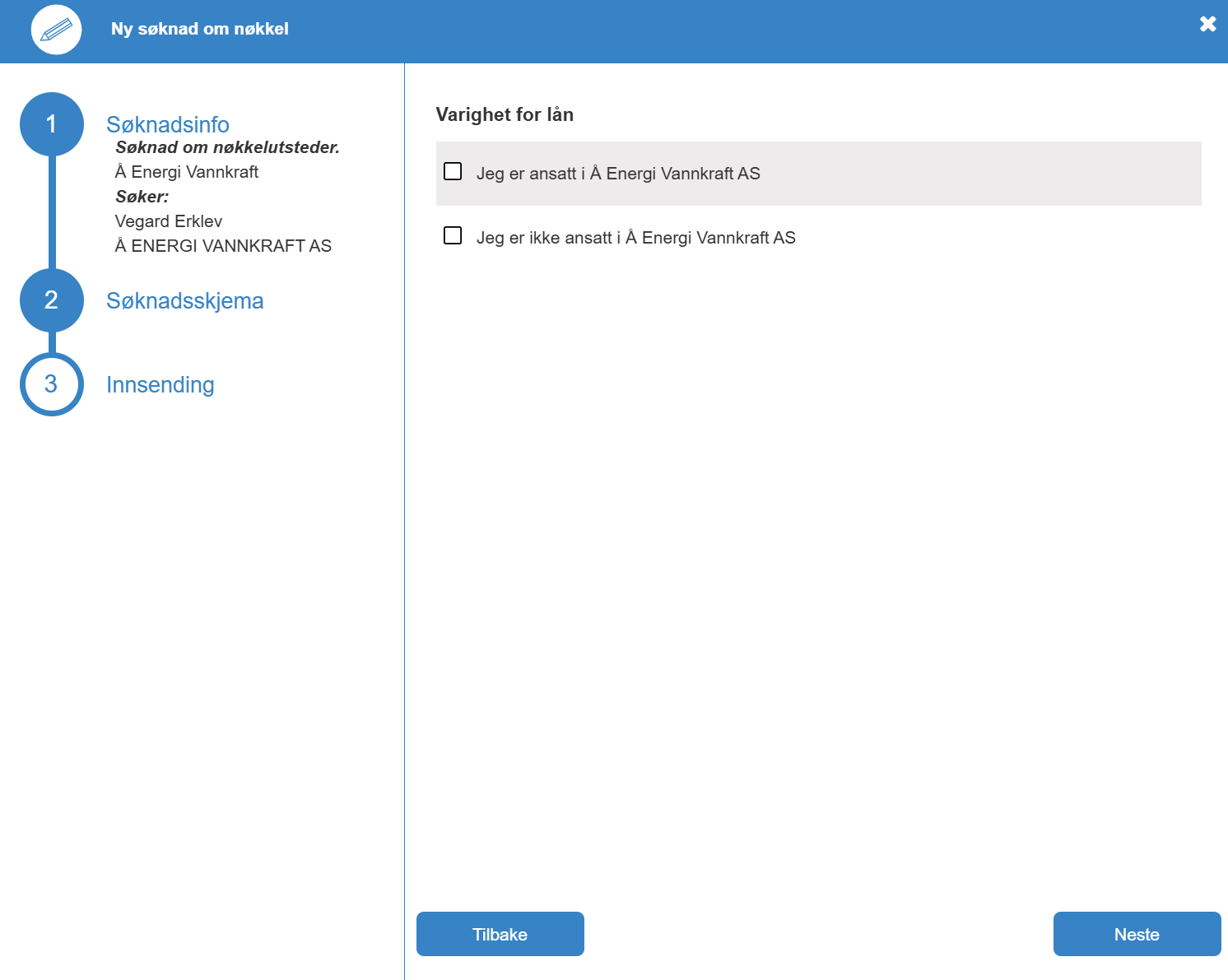 6
6
Nøkkelsøknad
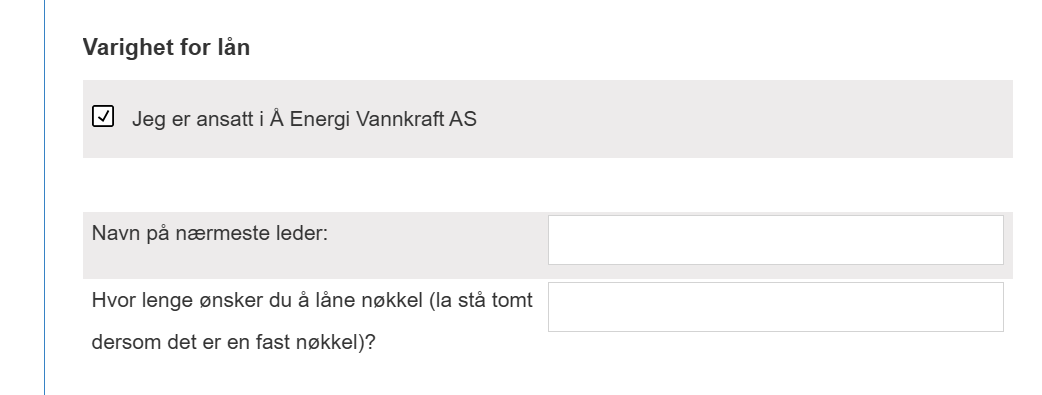 Dersom man er ansatt i ÅEVK, skal man føre opp nærmeste leder. Ved fast nøkkel, lar man datofeltet stå tomt.






Dersom man er ekstern, fører man opp kontaktperson i ÅEVK, samt dato for utlån.
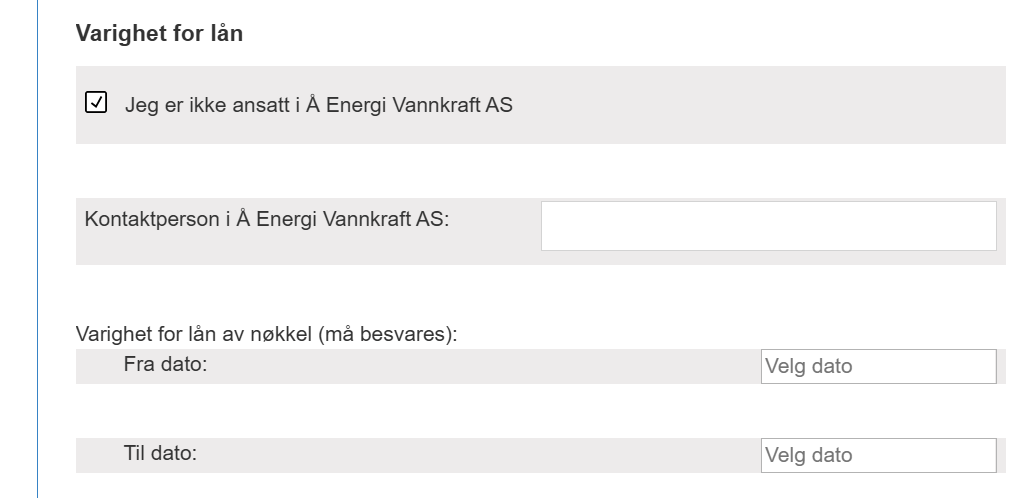 7
7
Nøkkelsøknad
På neste side skal man velge hvilke områder man ønsker tilgang. Dersom man ikke vet hvilket område anlegget tilhører, kan man skrive inn det spesifikke navnet på anlegget.
For eksterne, skal det beskrives hvilket arbeid som skal utføres.
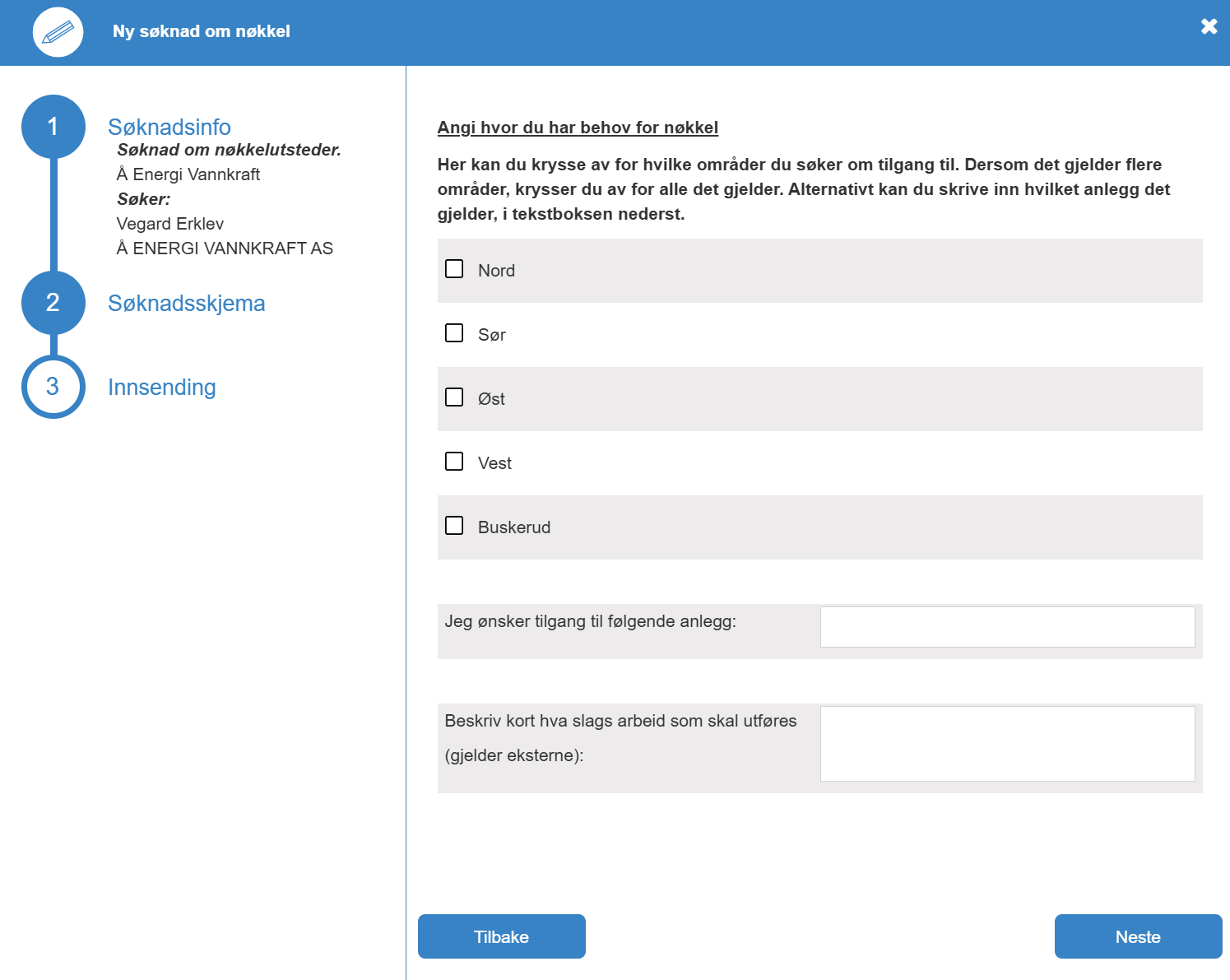 8
8
Nøkkelsøknad
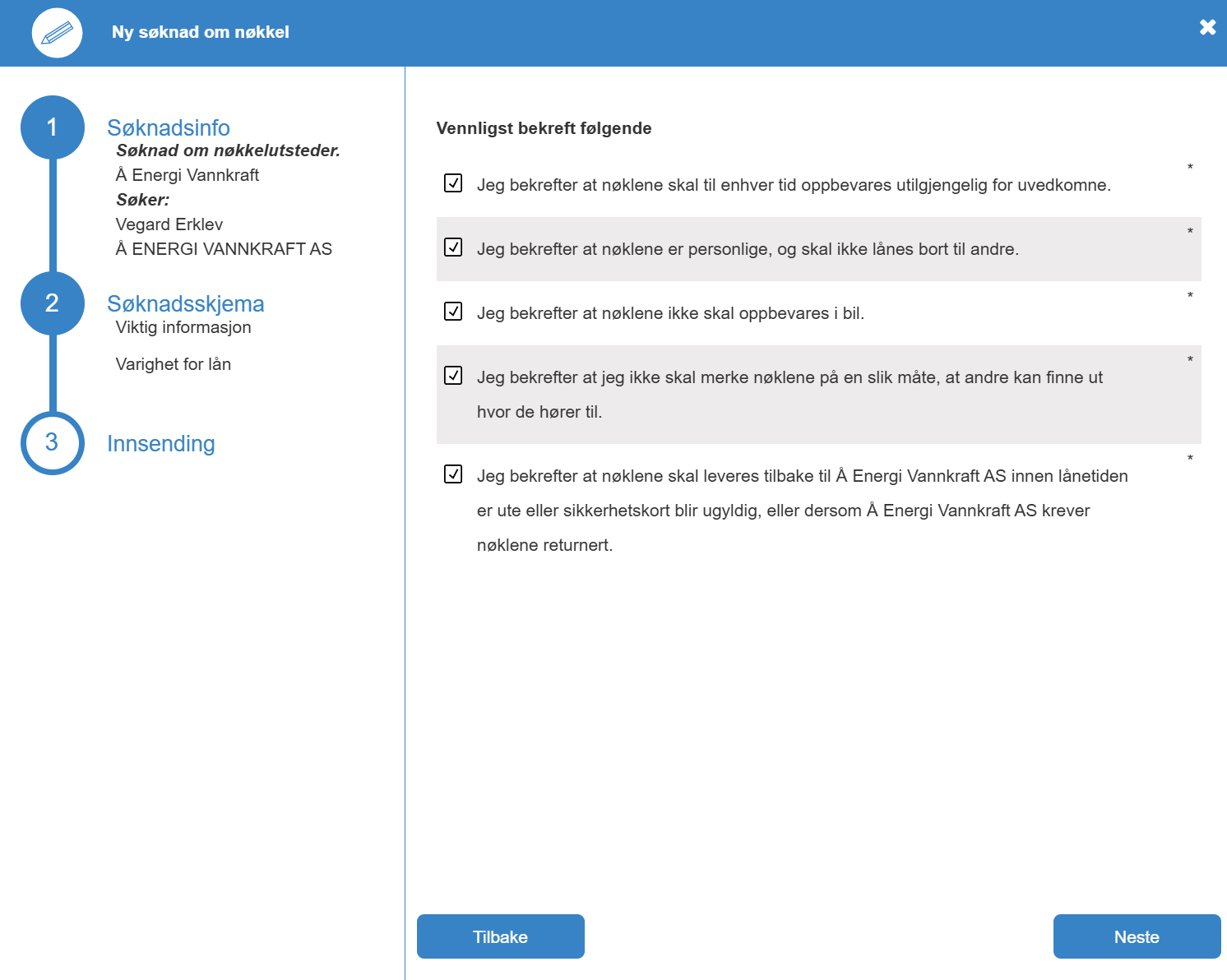 På nest siste side skal man bekrefte at man har forstått reglene for utlån og oppbevaring. Alle disse punktene må krysses av før man går videre.
9
9
Nøkkelsøknad
Nå kan søknaden sendes. Dersom man har noen tilleggsoplysninger, så kan det føres inn her.
Deretter kan man trykke man på “Send”
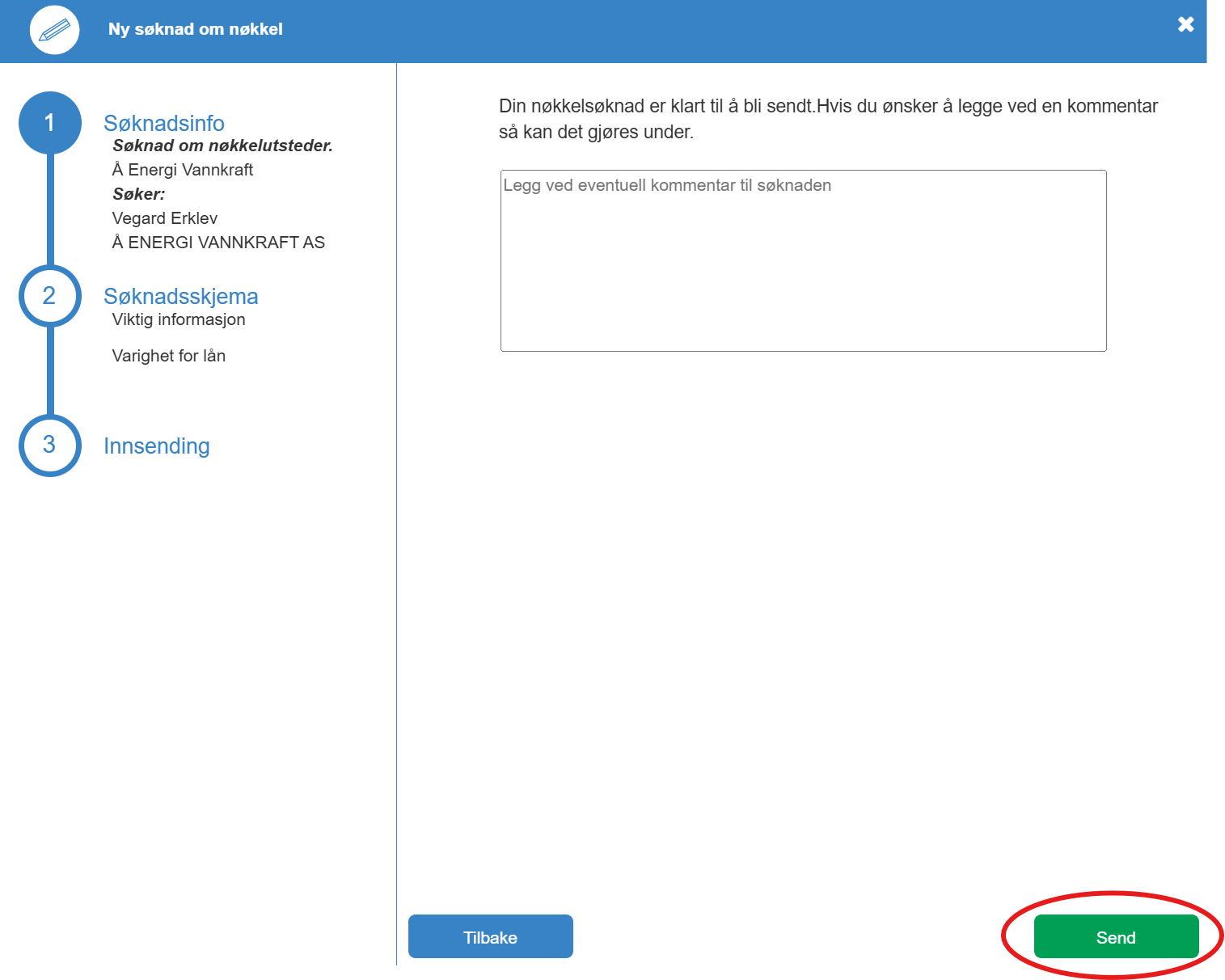 10
10